NOWE TECHNOLOGIE 
NA USŁUGACH EDUKACJI
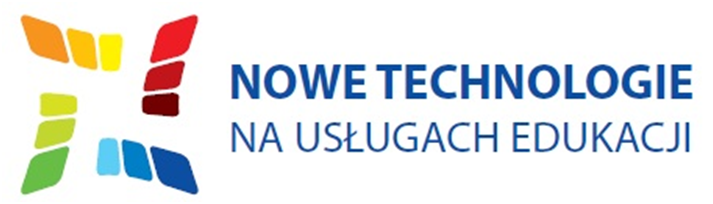 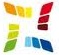 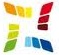 UCZESTNICY PROJEKTU
Bryll Paulina
Durmaj Marcin
Farganus Marcin
Grochalska Agnieszka
Grochalski Mateusz
Kawecka Monika
Kiesiński Kamil
Kotwińska Melania
Kubiak Karolina
Letkewicz Kamila
Serdeczna Żaneta
Sidorowicz Grzegorz
Sługocka Klaudia
Sługocka Natalia
Zalewski Bartłomiej
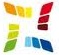 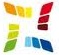 NASZE FOTKI
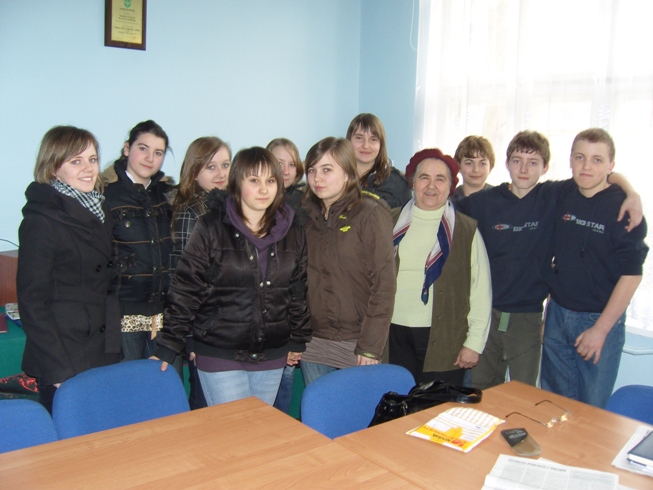 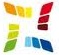 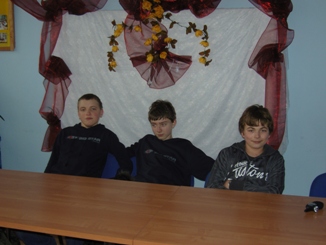 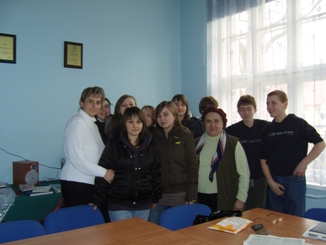 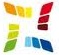 NASZA PRACA
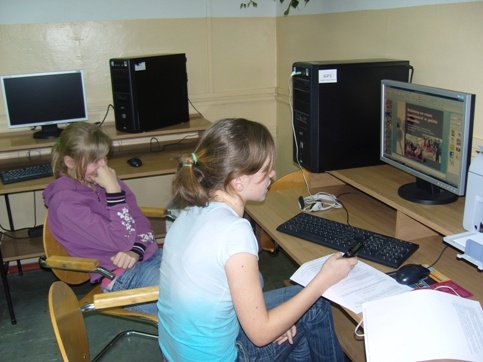 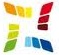 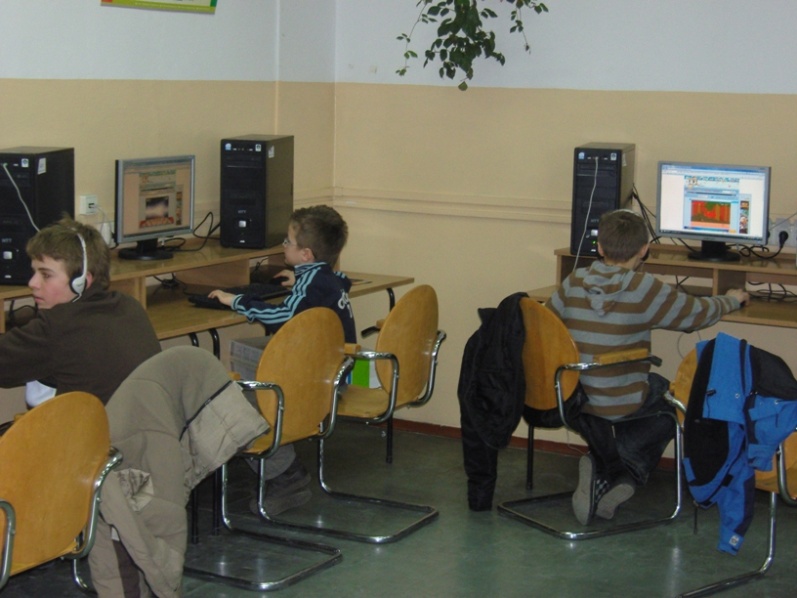 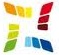 WYWIAD W SIEDZIBIE
 TOWARZYSTWA PRZYJACIÓŁ KRZYŻOWIC
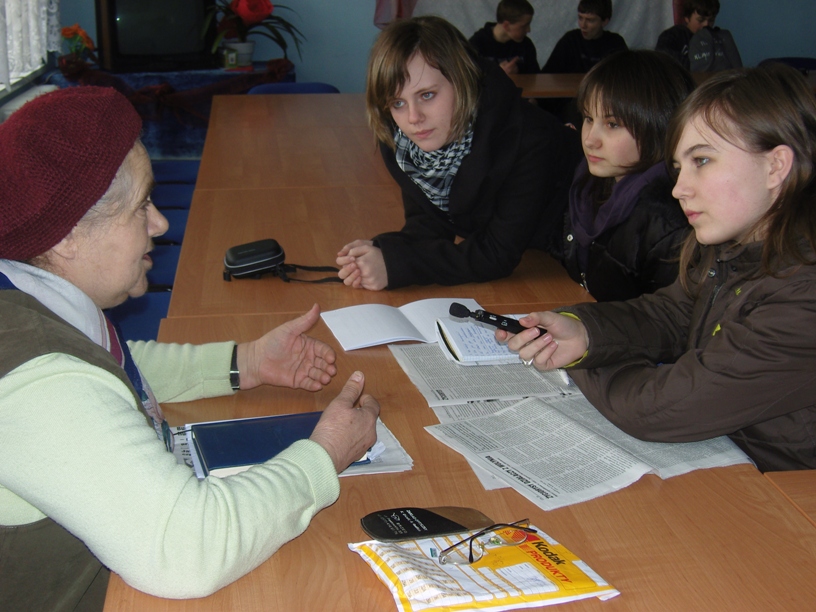 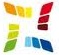 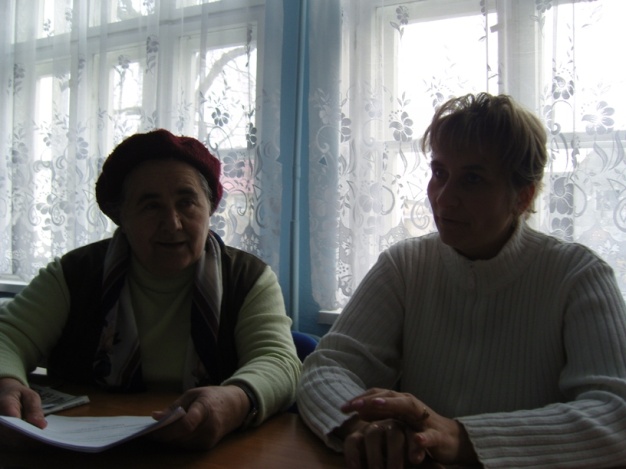 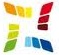 FOTOGRAFIE
 ZABYTKOWEGO KOŚCIOŁA
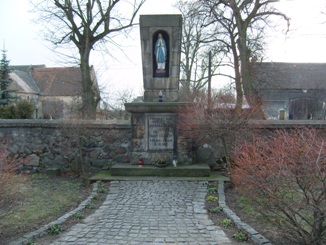 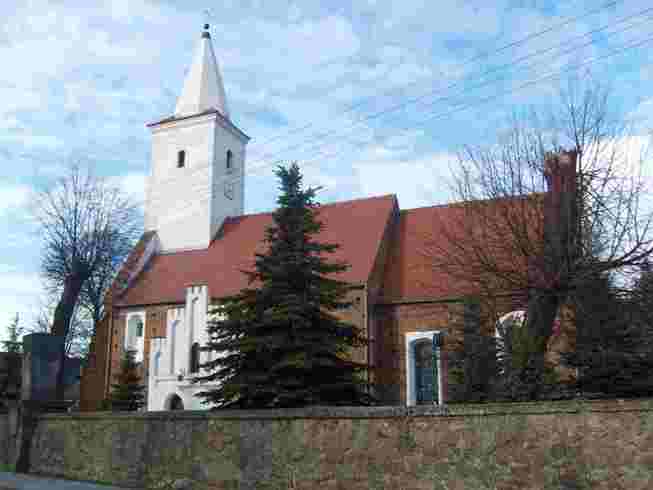 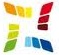 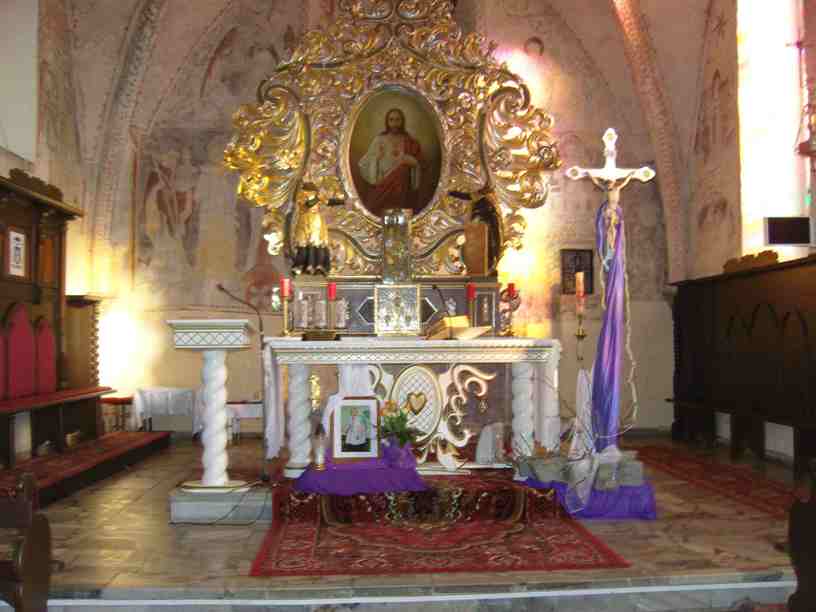 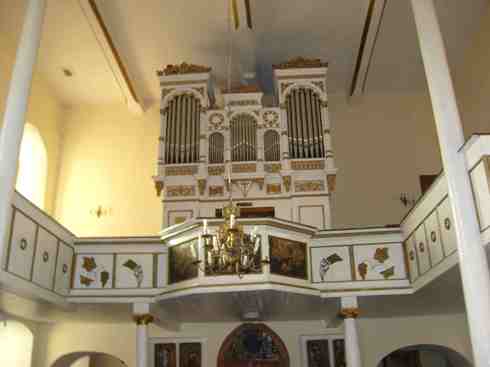 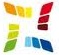 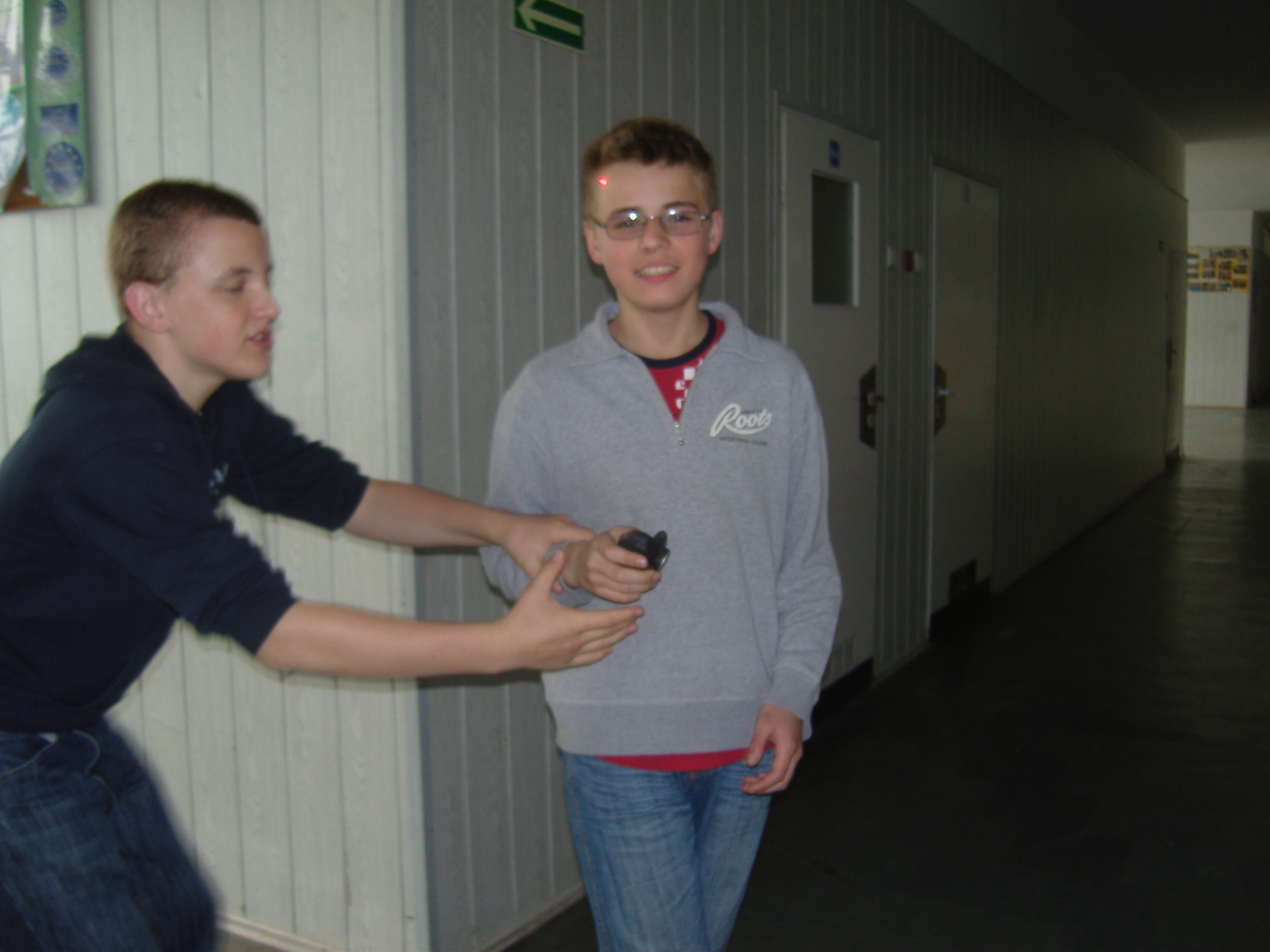 NAUKA POPRZEZ ZABAWĘ
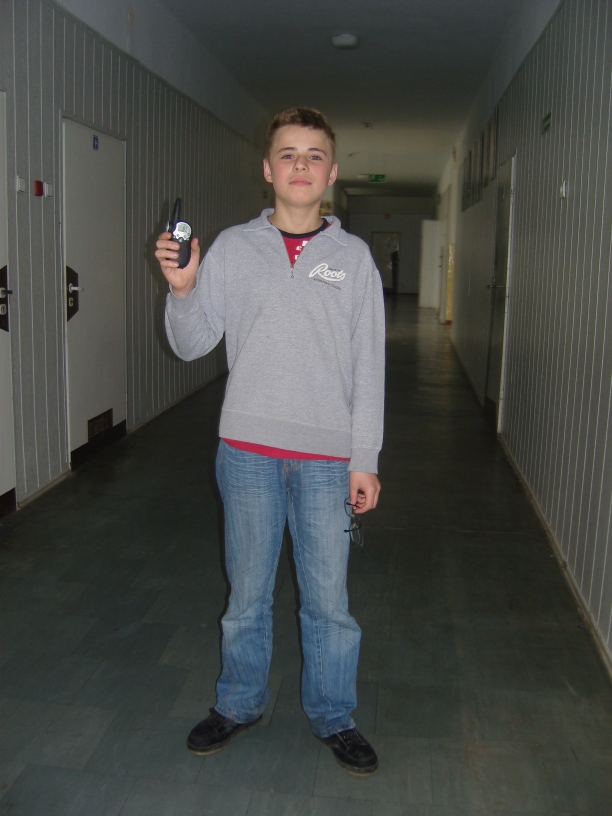 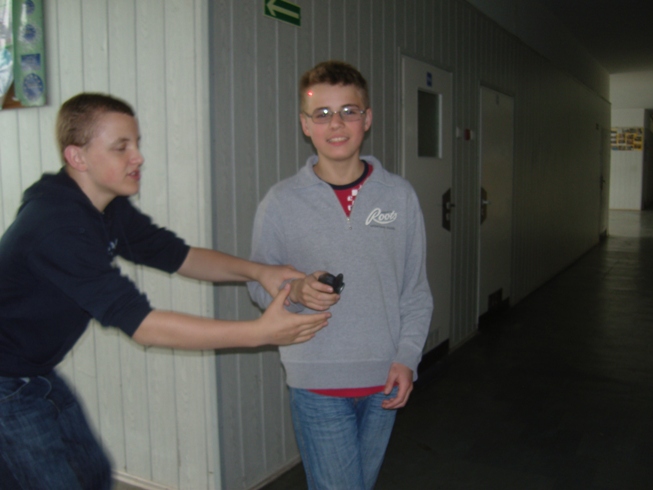 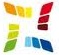 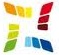 PRACA W TERENIE
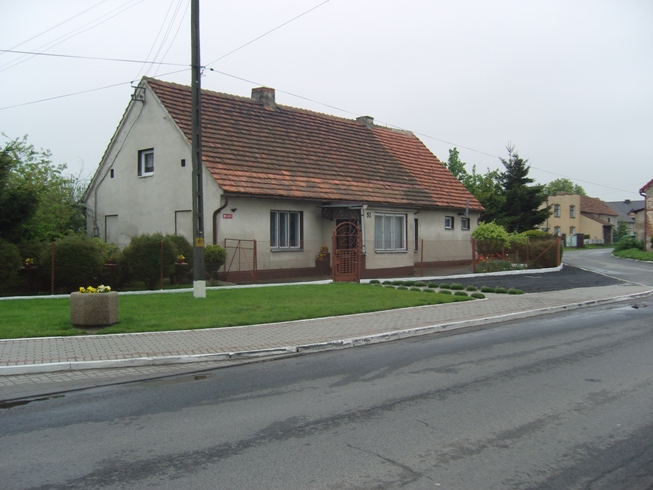 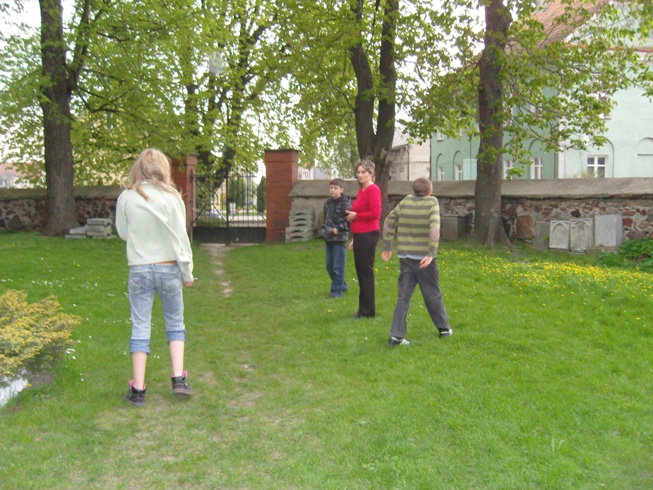 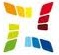 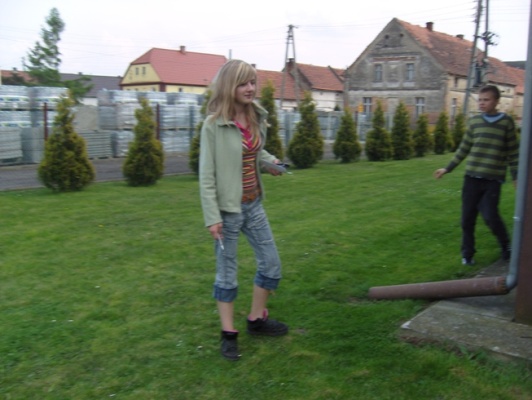 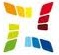 NASZE ZAJĘCIA
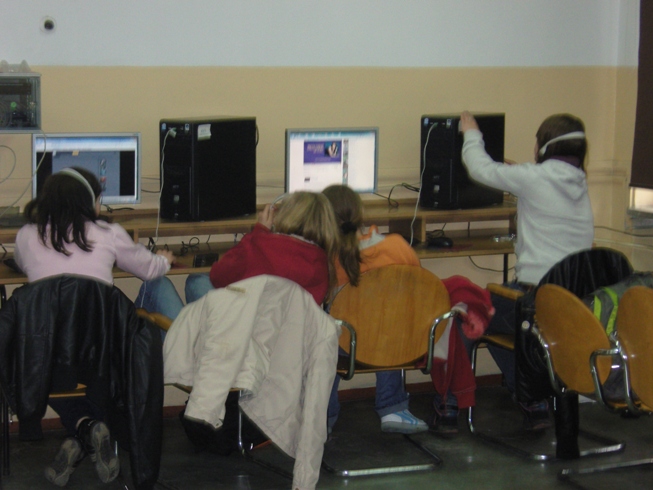 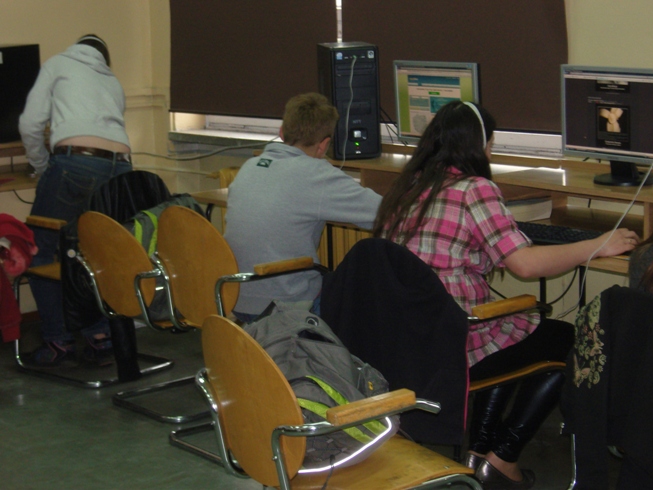 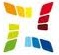 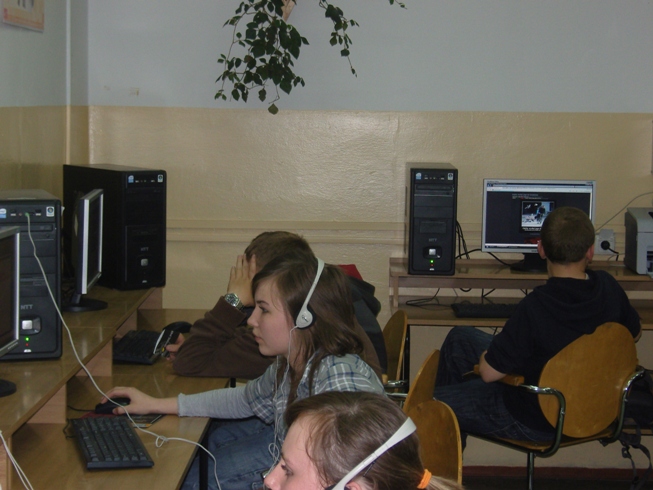 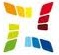 KONIEC!!!
CZAS TRWANIA PROJEKTU:
wrzesień - maj